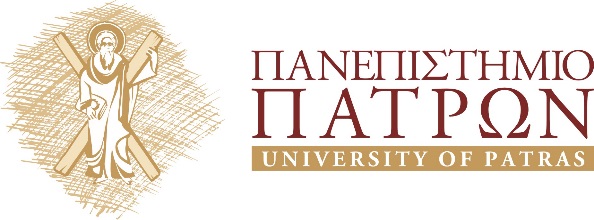 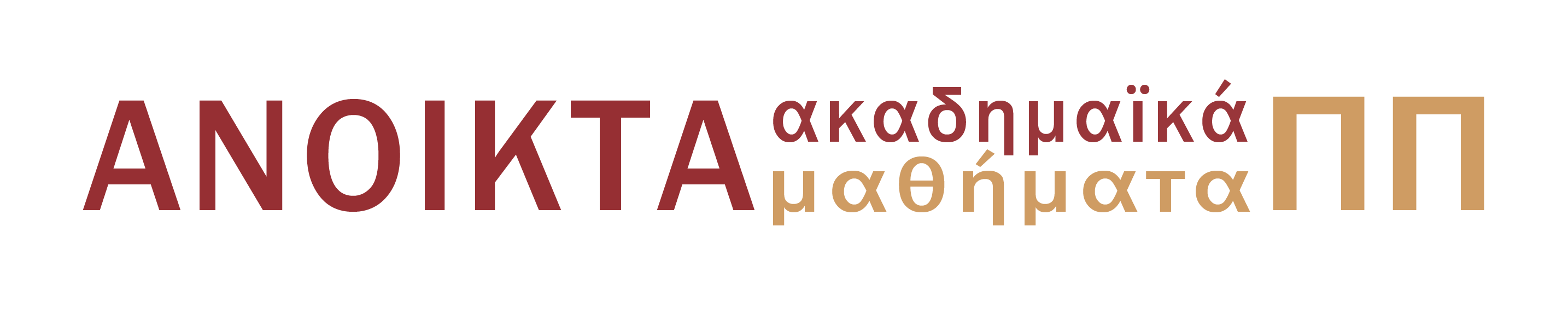 ΦΙΛΟΣΟΦΙΑ ΤΟΥ ΔΙΚΑΙΟΥ
 Ενότητα 3: Δισσοί λόγοι για το δίκαιο και το άδικο  Διδάσκων: Μιχαήλ Παρούσης, Αναπλ. Καθηγητής
Σχολή Ανθρωπιστικών και Κοινωνικών ΣπουδώνΤμήμα Φιλοσοφίας
Σκοποί ενότητας
Δισσοί λόγοι: τί σημαίνει  έχω δίκιο ή άδικο

Δίκαιο και εξουσία
1.Τί σημαίνει  έχω δίκιο ή άδικο
Πρέπει να έχει δίκιο ή πρέπει να έχει άδικο 

Δεοντολογία και κανονιστικότητα
2. Πραγματικά περιστατικά
Με βάση τα πραγματικά περιστατικά θα δούμε τί ισχύει κάθε φορά
‘Ενα έγκλημα → τιμή αλήθειας
Ατύχημα με αυτοκίνητο → αξιολογικές κρίσεις
3.Νομική έννοια ευθύνης
Προϋπόθεση → υπαιτιότητα
Δίκαιο → συσχέτιση διαπίστωσης πραγματικών περιστατικών Νόμος →προϋποθέσεις + συνέπειες
Ευθύνη από αδικοπραξία Δίκαιο →αποκατάσταση της αλήθειας+ η ρητορική της έκθεση + λογική και επιστημονική εφαρμογή
4. Δισσοί λόγοι
Επιχειρήματα με σκοπό την πειθώ 
Μηχανισμός δικαίου → αντιθέτουμε ένα επιχείρημα πάντα σε ένα άλλο
5. Δισσοί λόγοι για το δίκαιο και το άδικο
Σοφιστική μέθοδος → ανταλλαγή του απολύτου με το σχετικό
Όφελος και την σκοπιμότητα
Αμφιβολία
Διαπλαστική ικανότητα
Υποκειμενική βελτιστοποίηση
6. Δίκαιο και εξουσία
Το δίκαιο → εξουσιαστικό τρόπο ρύθμισης της συμπεριφοράς
Το δίκαιο → ο μηχανισμός που εγγυάται την άσκησης μιας συγκεκριμένης εξουσίας
7. το δίκαιο ως μέσο
Το δίκαιο →  έκφραση κυριαρχίας

Εκφάνσεις της ύπαρξης του κράτους → η εξουσία, ο λαός και η χώρα
8.τρία κριτήρια Αρχύτα για ένα σωστό νομοθετικό έργο
Να είναι σύμφωνος με τη φύση
Να έχει πραγματική ισχύ 
Να συμφέρει στην οργανωμένη κοινωνία
Τέλος ενότητας
Σημείωμα Αναφοράς
Copyright Πανεπιστήμιο Πατρών, Παρούσης Μιχαήλ 2015. «Φιλοσοφία του Δικαίου. Δισσοί λόγοι για το δίκαιο και το άδικο». Έκδοση: 1.0. Πάτρα 2014. Διαθέσιμο από τη δικτυακή διεύθυνση: https://eclass.upatras.gr/courses/PHIL1918/
Χρηματοδότηση
Το παρόν εκπαιδευτικό υλικό έχει αναπτυχθεί στo πλαίσιo του εκπαιδευτικού έργου του διδάσκοντα.
Το έργο «Ανοικτά Ακαδημαϊκά Μαθήματα στο Πανεπιστήμιο Πατρών» έχει χρηματοδοτήσει μόνο την αναδιαμόρφωση του εκπαιδευτικού υλικού. 
Το έργο υλοποιείται στο πλαίσιο του Επιχειρησιακού Προγράμματος «Εκπαίδευση και Δια Βίου Μάθηση» και συγχρηματοδοτείται από την Ευρωπαϊκή Ένωση (Ευρωπαϊκό Κοινωνικό Ταμείο) και από εθνικούς πόρους.
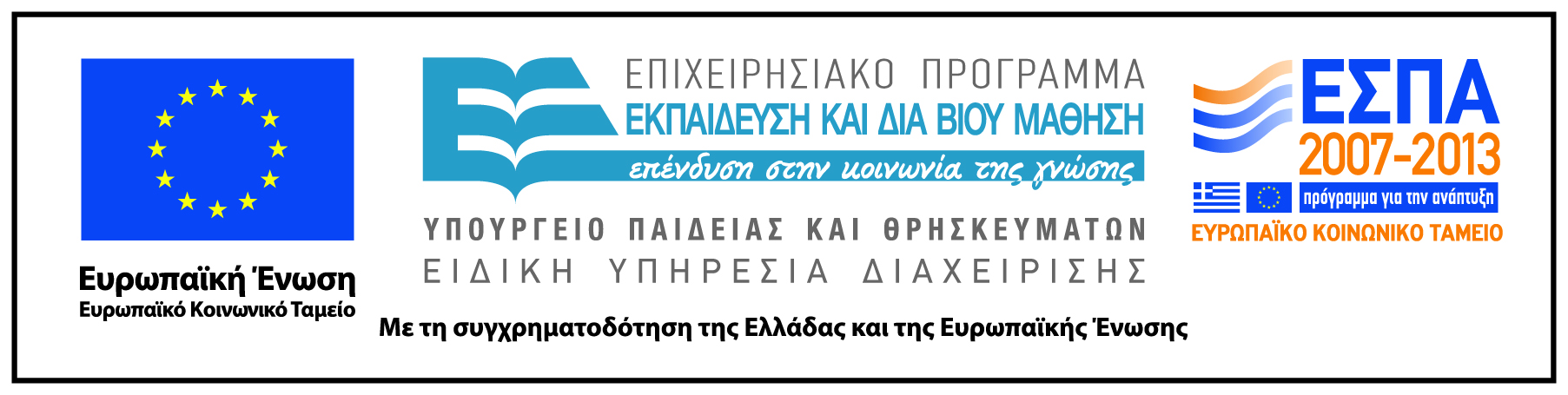 Σημείωμα Αδειοδότησης
Το παρόν υλικό διατίθεται με τους όρους της άδειας χρήσης Creative Commons Αναφορά, Μη Εμπορική Χρήση Παρόμοια Διανομή 4.0 [1] ή μεταγενέστερη, Διεθνής Έκδοση.   Εξαιρούνται τα αυτοτελή έργα τρίτων π.χ. φωτογραφίες, διαγράμματα κ.λ.π.,  τα οποία εμπεριέχονται σε αυτό και τα οποία αναφέρονται μαζί με τους όρους χρήσης τους στο «Σημείωμα Χρήσης Έργων Τρίτων».



    
                 
[1] http://creativecommons.org/licenses/by-nc-sa/4.0/
 

Ως Μη Εμπορική ορίζεται η χρήση:
που δεν περιλαμβάνει άμεσο ή έμμεσο οικονομικό όφελος από την χρήση του έργου, για το διανομέα του έργου και αδειοδόχο
που δεν περιλαμβάνει οικονομική συναλλαγή ως προϋπόθεση για τη χρήση ή πρόσβαση στο έργο
που δεν προσπορίζει στο διανομέα του έργου και αδειοδόχο έμμεσο οικονομικό όφελος (π.χ. διαφημίσεις) από την προβολή του έργου σε διαδικτυακό τόπο

Ο δικαιούχος μπορεί να παρέχει στον αδειοδόχο ξεχωριστή άδεια να χρησιμοποιεί το έργο για εμπορική χρήση, εφόσον αυτό του ζητηθεί.
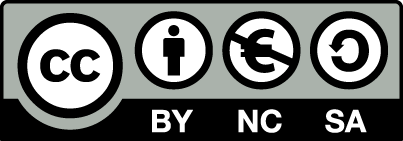